М.Өтемісов атындағы Батыс Қазақстан университеті
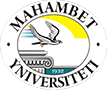 Электр және магнетизм
Дәріс 8. Лоренц күші. Заттардағы магнит өрісі.
Физ.-мат.ғ.к.ғ доцент Кушеккалиев А.Н.
2021 жыл
Жоспары:
Қозғалыстағы зарядқа магнит өрісінің әсері.
Холл эффектісі. 
Заттардағы магнит өрісі
Қозғалыстағы зарядқа магнит өрісінің әсері.
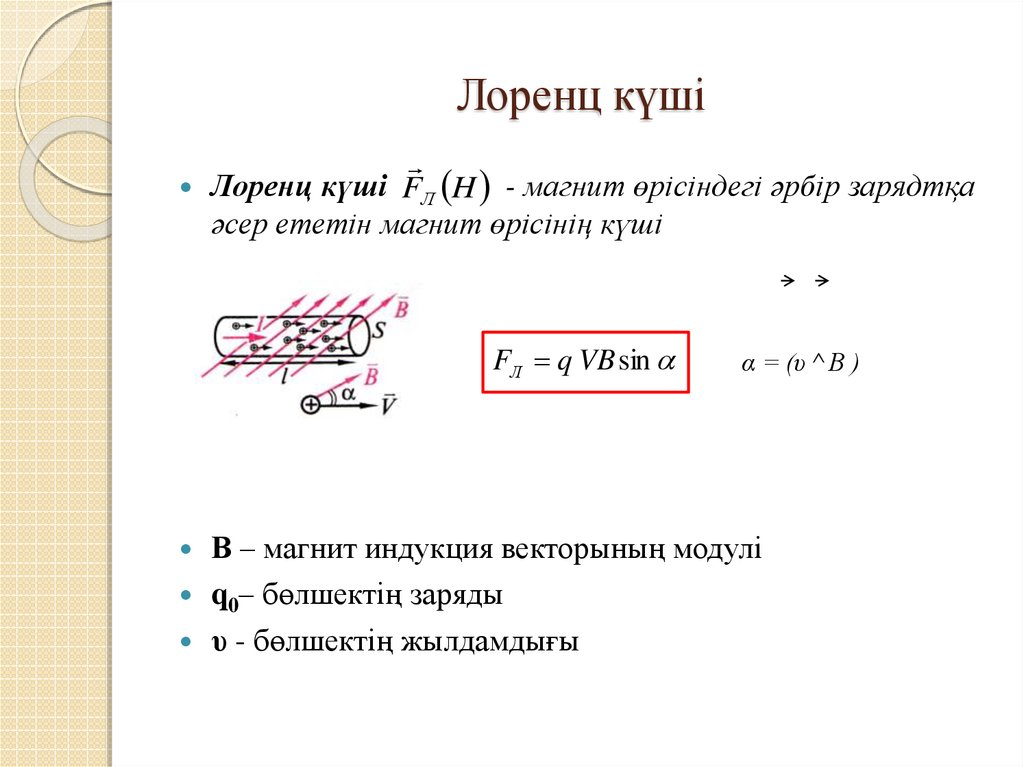 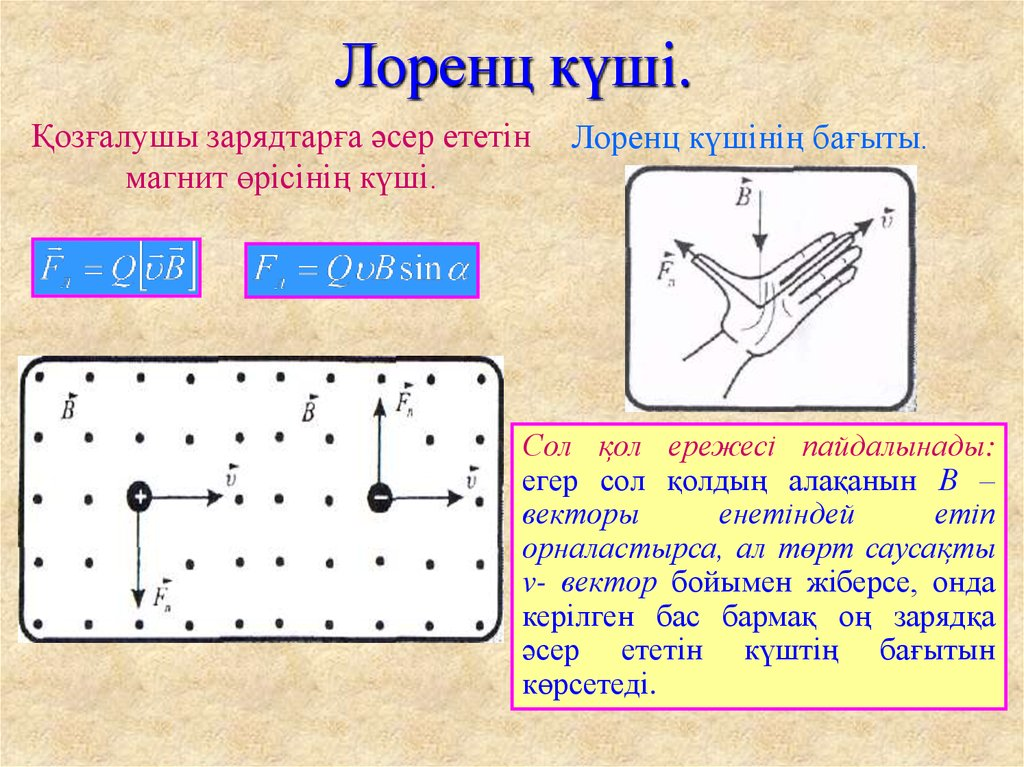 2. Холл эффектісі
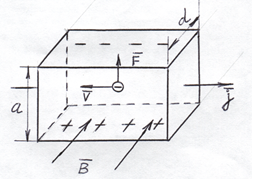 8.1-сурет. Холл эффектісінің	сұлбасы.
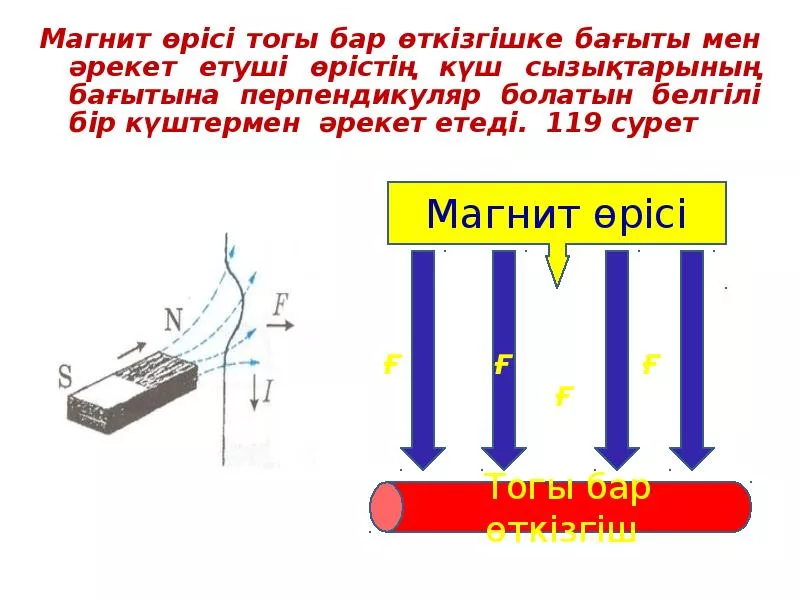 3.   Заттардағы магнит өрісі
Магнетиктер деп магниттік қасиеттері қарастырылатын кез-келген денелерді айтады. Магнетиктер магнит өрісін қоздыруға не өзгертуге қабілетті.Магнетиктерді сыртқы магнит өрісіне енгізгенде магнетиктердің магниттелуі өз кезегінде осы өрісті өзгертеді. 
Әртүрлі магнетиктердің 
қасиеттерін, 
магнит өрісінің 
индукциясының 
шамасына әсерін 
түсіндіру үшін, магнит
өрісінің заттардың атомдары мен молекулаларына әсерін зерттеу қажет.
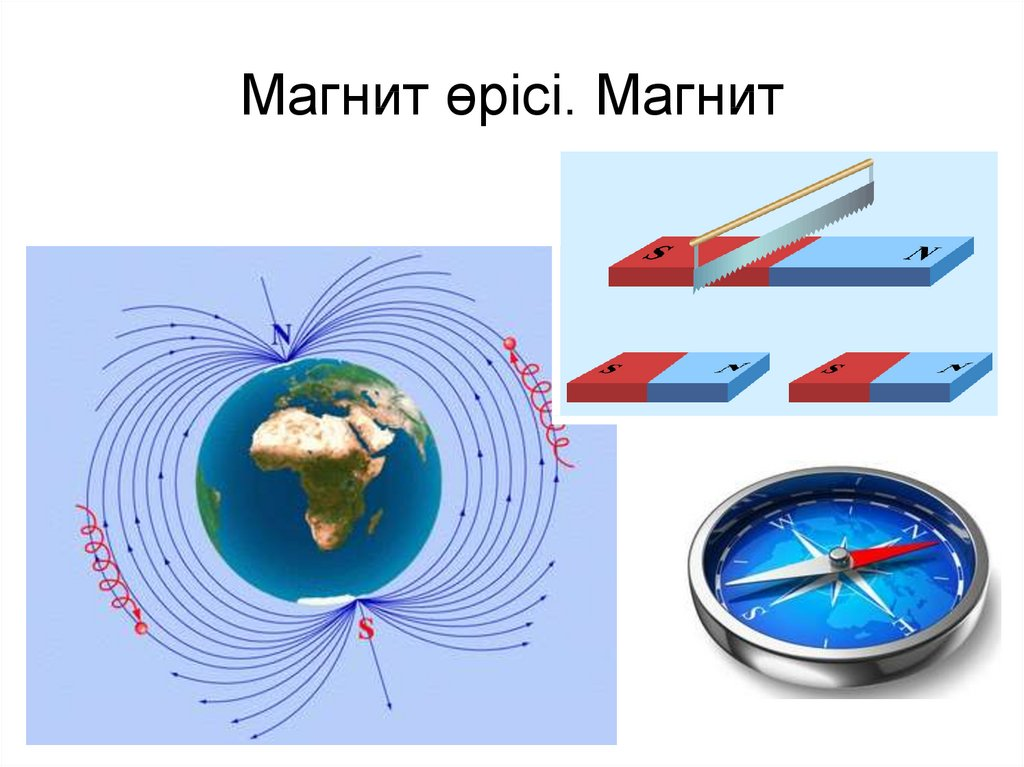 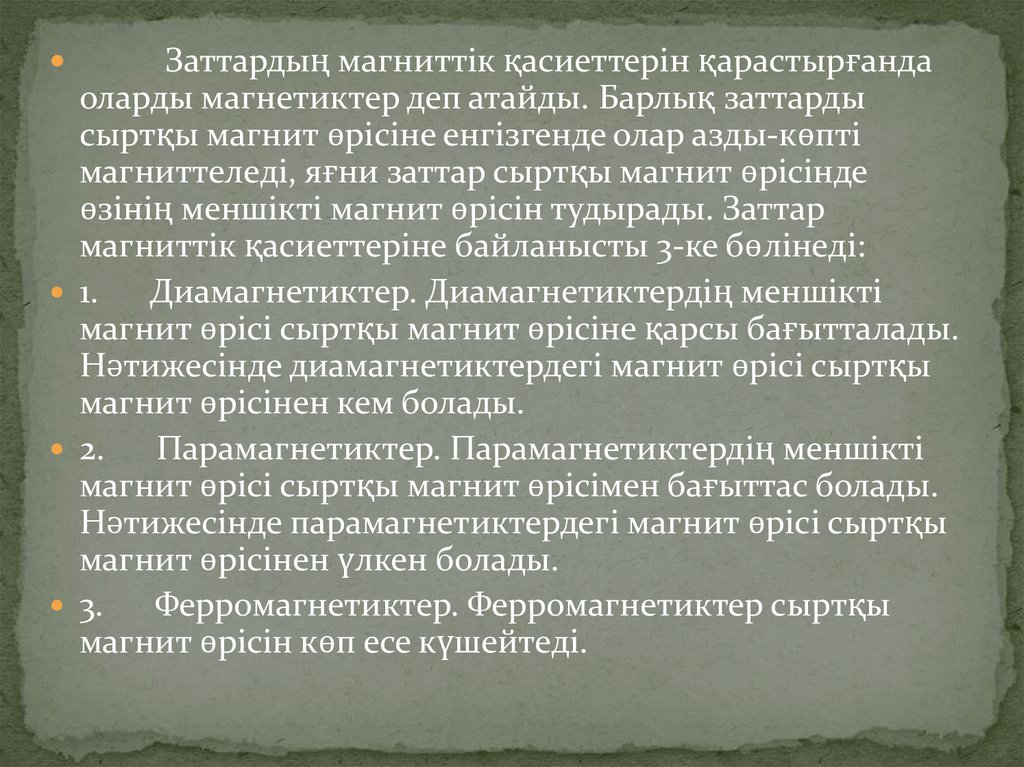 Электрондар мен атомдардың магнит моменттері
Магнит өрісіне енгізілген кез келген зат ерекше күйге келеді – ол магниттелінеді. Бұл құбылысты Ампер гипотезасы негізінде түсіндіруге болады: кез келген денедегі атомдар мен молекулалардағы электрондардың қозғалысы нәтижесінде микроскопиялық токтар пайда болады. Классикалық физиканың қағидаларына байланысты атомдағы электрондар оң зарядтты  ядро маңында тұйық орбиталармен қозғалады (8-2.Сурет).
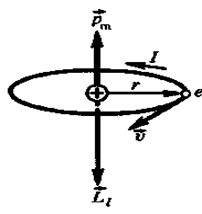 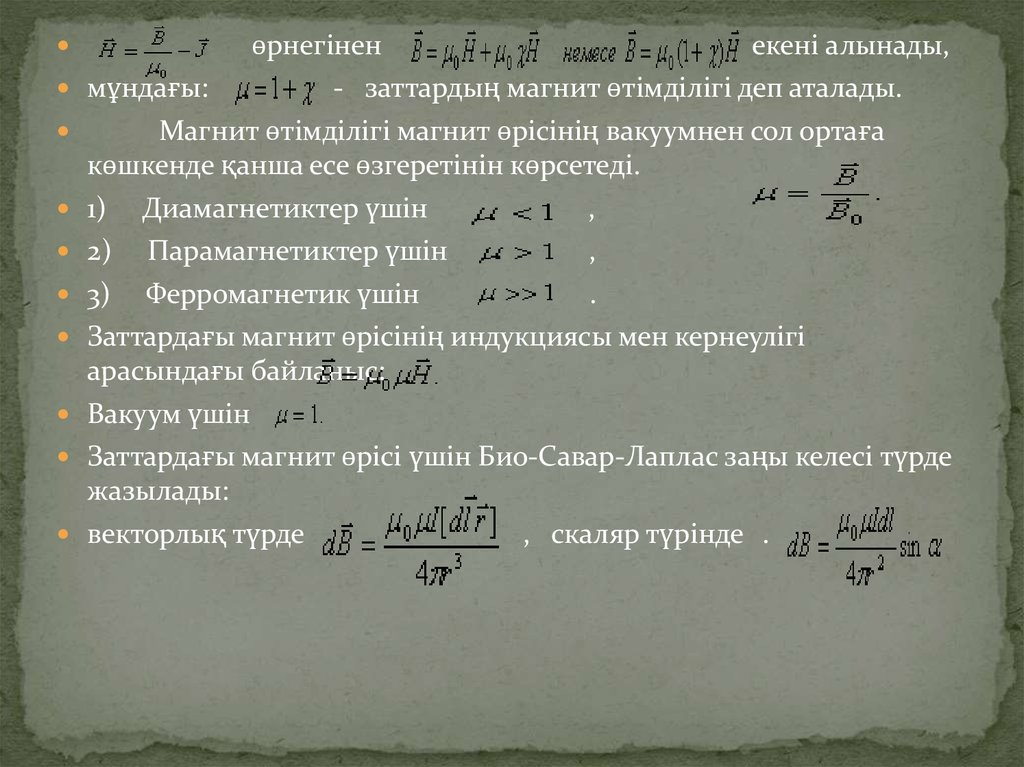 Ферромагнетиктер
Ферромагнетиктерге сыртқы магнит өрісі жоқ болса да магниттік қасиетке ие болатын заттар жатады. Диа- және парамагнетиктермен салыстырғанда (бұлар әлсіз магнитті заттар) ферромагнетиктер күшті магниттік заттар болып саналады. Ферромагнетиктердің негізгі өкілі темір (Fe) болып саналады, оларға сонымен бірге кобальт, никель, гадолиний және олардың қоспалары жатады (мысалы, Fe–Nі не Fe–Nі–Al). Соңғы жылдары өндірісте ферромагнитті шала өткізгіштер – ферриттер үлкен роль атқаратын болды.
Ферромагнетиктердің магниттелінуі диа- және парамагнетиктердің магниттелуінен орасан есе (88-ға дейін) көп.
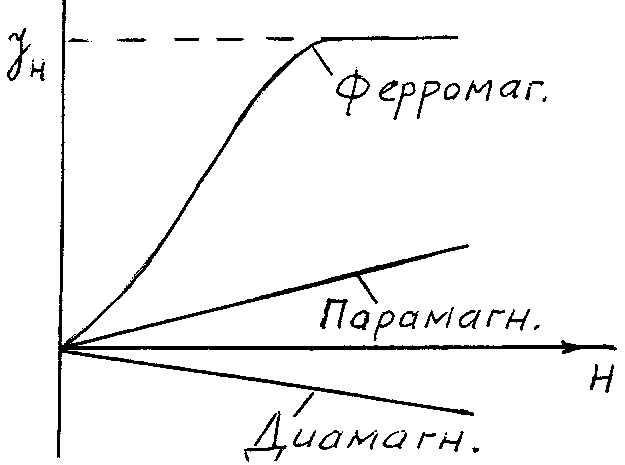